II° Medio Inglés
Semana del 28 de Septiembre al 02 de Octubre
Páginas 77 y 78
Link del libro online: https://curriculumnacional.mineduc.cl/614/articles-145463_recurso_pdf.pdf
INFORMACION IMPORTANTE
Querid@s alumn@s, por este medio quiero informales que todas las asignaciones de Inglés están en la plataforma Classroom.
Favor de activar sus correos institucionales para que puedan acceder.
Como siempre, cualquier consulta me la pueden hacer llegar a mi correo institucional: maría.gallardo@colegiomariagriseldavalle.cl
Page 76 y 77
Lea el texto
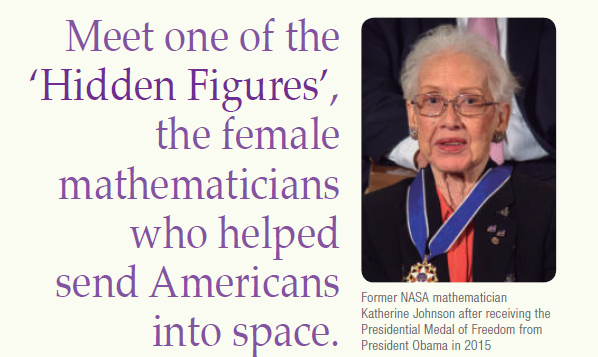 Page 76
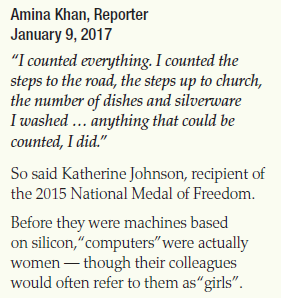 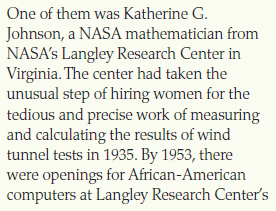 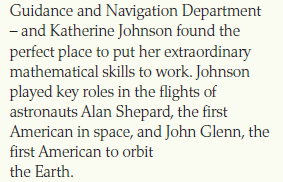 Page 77
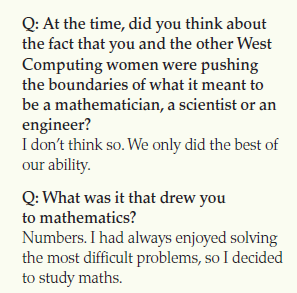 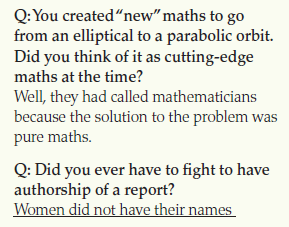 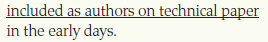 Page 77
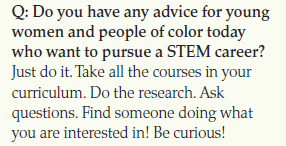 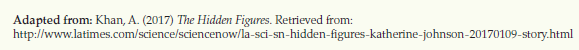 Page 77
Your Analysis
1. Focus on the underlined parts in the text. Then Answer and check with Your partner
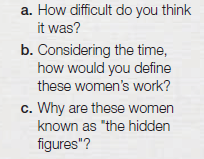 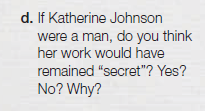 Page 78
Work it out
Narrating past events
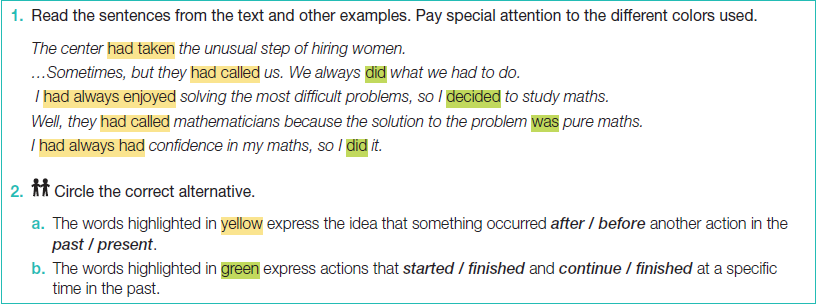 Lista de verbos
Past simple / Past Perfect
NOW
Past Simple
07:15
07:00
06:45
07:30
06:45 – I took a Shower
07:00 – A ate breakfast
07:15 – I left for work
NOW
Past Perfect
07:30
07:00
07:15
06:45
Before I left for work,
I had eaten breakfast
And I had taken a shower
EXAMPLES
After Sofie had finished her work, she went to lunch.
I washed the floor when the painter had gone.
Harold had known about it for a while.
I didn't say anything until she had finished talking.
After she had moved out, I found her notes.
Before I knew it, she had run out the door.
Si tienes dudas o consultas escríbeme a este mail: 
Maria.gallardo@colegiomariagriseldavalle.cl
En el Asunto del mail indica la siguiente información en
 este orden:
Curso
Nombre y Apellido
Indicar semana a la que corresponde la consulta
Ejemplo: IIº X – Juan Pérez – 28 de Septiembre al 02 de Octubre
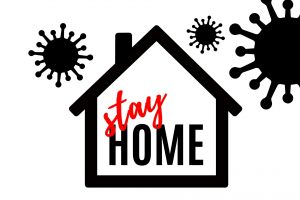